基督的身子
哥林多前书 12:12-27
12 	就如身子是一个，却有许多肢体；而且肢体虽多，仍是一个身子；基督也是这样
13 	我们不拘是犹太人，是希腊人，是为奴的，是自主的，都从一位圣灵受洗，成了一个身体，饮于一位圣灵。
14 	身子原不是一个肢体，乃是许多肢体。
15 	设若脚说：“我不是手，所以不属乎身子；”它不能因此就不属乎身子；
16 	设若耳说：“我不是眼，所以不属乎身子；”它也不能因此就不属乎身子。
17 	若全身是眼，从哪里听声呢？若全身是耳，从哪里闻味呢？
18 	但如今　神随自己的意思把肢体俱各安排在身上了。
19 	若都是一个肢体，身子在哪里呢？
20 	但如今肢体是多的，身子却是一个。
21 	眼不能对手说：“我用不着你；”头也不能对脚说：“我用不着你。”
22 	不但如此，身上肢体，人以为软弱的，更是不可少的；
23 	身上肢体，我们看为不体面的，越发给它加上体面；不俊美的，越发得着俊美。
24 	我们俊美的肢体，自然用不着装饰；但　神配搭这身子，把加倍的体面给那有缺欠的肢体，
25 	免得身上分门别类，总要肢体彼此相顾。
26 	若一个肢体受苦，所有的肢体就一同受苦；若一个肢体得荣耀，所有的肢体就一同快乐。
27 	你们就是基督的身子，并且各自作肢体。
讲道大纲
基督的身子 
肢体的差异
差异中合一
“你们就是基督的身子”
基督的身子
哥林多前书 12:12    就如身子是一个，却有许多肢体；而且肢体虽多，仍是一个身子；基督也是这样。
什么是基督的身子？
以弗所书1:22-23   又将万有服在他的脚下、使他为教会作万有之首.教会是他的身体、是那充满万有者所充满的。
“教会是基督的身体，所以身体虽是一个，却有许多肢体；肢体虽多，仍是一个身体，那么教会也是这样。”
[Speaker Notes: 哥林多教会的许多弟兄姊妹因为对属灵的恩赐一知半解，以致把恩赐分高低，造成肢体之间的磨擦，破坏了教会的合一。]
保罗把教会描绘成一幅基督身体的图画的用意
教会与基督的合一
每一个基督徒和所有其他基督徒的合一
林前 12:13 	我们不拘是犹太人，是希腊人，是为奴的，是自主的，都从一位圣灵受洗，成了一个身体，饮于一位圣灵。
在基督里只有一个教会，肢体人数虽然众多不可胜数，地方堂会或宗派也不计其数，然而身体只有一个，是合一的，“一主”：元首只有一个，根基只有一个，就是主基督；“一信”：信仰同一；“一洗”：圣礼同一；“一神”：同一位天父（以弗所书4-6）。
[Speaker Notes: 保罗把教会描绘成一幅基督身体的图画，每个信徒就是基督身体的一个肢体，每个肢体不论大小，不分贵贱，都有一定的功能，而且不能独自运作，一定要和其他肢体配搭，身体才不会出毛病。]
肢体的差异
林前 12:14 	身子原不是一个肢体，乃是许多肢体。
1. 差异可以互补
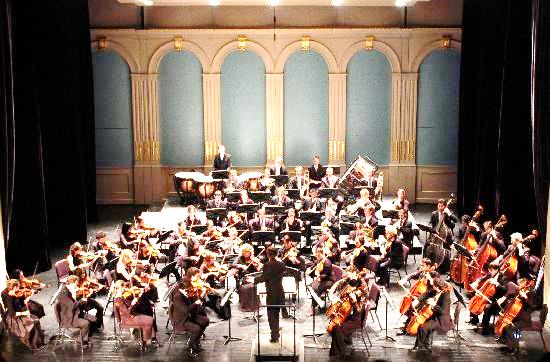 林前 12:17   若全身是眼,从哪里听声呢?若全身是耳,从哪里闻味呢
[Speaker Notes: 我们教会自己的例子。 讲道，总务，饭食。。。。]
2.差异是神的美意

林前 12:18  但如今,神随自己的意思把肢体俱各安排在身上了。

彼此的不同, 是神的安排的。 
各样的恩赐, 也是神量给各人的。 

肢体的差异是神的美意，使我们彼此相需，彼此链接。
这也是神的主权，我们没有选择的权利。
[Speaker Notes: 既是神指派各人不同的岗位，我们就不应小看或嫉妒别人的恩赐，更不可撇下自己的岗位不顾，去追求别的恩赐，终至得不偿失，只应安分守己。 另一方面，每一個肢體都是神安排在這個身體裡的，因此，我們沒有選擇肢體的權利，我們更沒有批評任何一個肢體的權利。]
差异中合一
林前 12:20 	 但如今肢体是多的，身子却是一个。
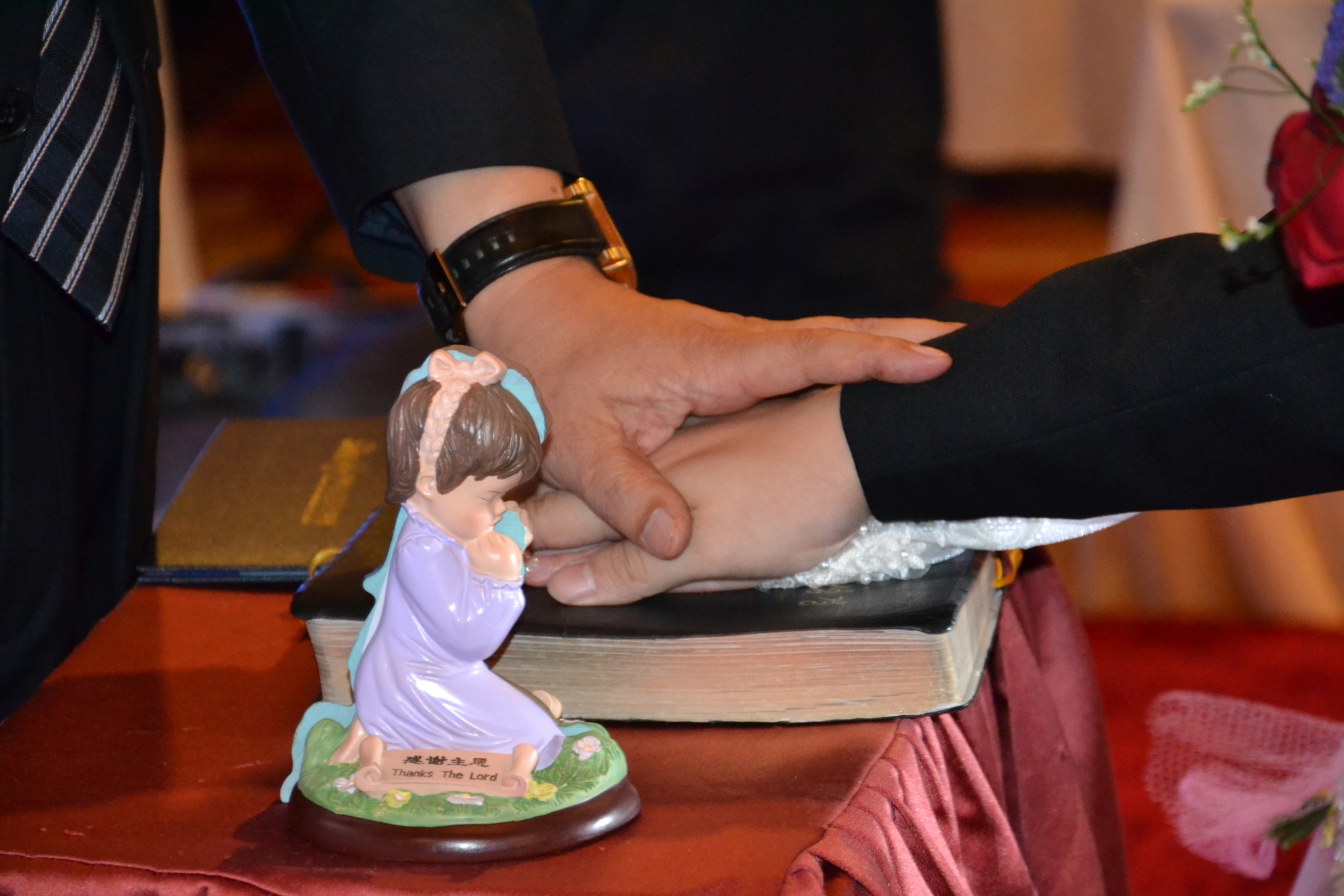 由整体看肢体，而非肢体比肢体。
同属一个身体，连于元首基督。
“婚礼的证道”
[Speaker Notes: 自己的见证： 结婚的例子。。。 你们现在就是一个人。 定睛在神的身上。 不要定睛在彼此的身上。]
三“不要”
不要相互攀比

林前 12:15-16 设若脚说：“我不是手，所以不属乎身子；”它不能因此就不属乎身子；设若耳说：“我不是眼，所以不属乎身子；”它也不能因此就不属乎身子。

比出了不满和自卑。
“你是唯一”
[Speaker Notes: 全都是PHD]
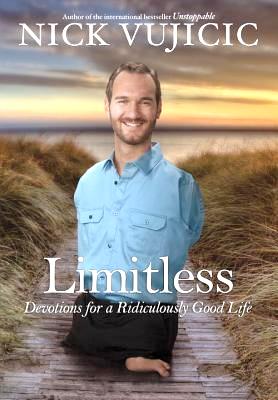 你没有资格说放弃！
If God can use a man without arms and legs to be His hands and feet, then He will certainly use any willing heart.
[Speaker Notes: 尼克打 出生時就沒有四肢，只有軀幹和頭，就像一尊殘破的雕像。這幅模樣甚至連他的父母都無法接受。可想而知，這樣的軀體給尼克造成了多大的困難。他所能利用的身 體部位，只有一個長着兩根腳趾的小腳，被他妹妹戲稱為“小雞腿”，因為尼克家的寵物狗曾經誤以為那個是雞腿，想要吃掉它。 

他當選為中學學生會副主席，並獲得大學本科雙學位；他可以騎馬、衝浪、用小腳發短信的速度一如常人；他喜歡用他的頭和肩膀擁抱別人；他立志成為演說家，用自己的經歷去激勵他人；他遍訪34個國家，演講150餘場，令無數人激動落淚；他的座右銘是“沒手，沒腳，沒煩惱。”]
林前 12:21  眼不能对手说：“我用不着你；”头也不能对脚说：“我用不着你。”

比出了骄傲和自大。
“扁桃体”
[Speaker Notes: 扁条体，没有用？ 神造每个人都是有计划的，每个人都是唯一而不可代替的。



就好像前几年，曾经流行过割阑尾跟扁桃体的做法，有人以为人身体上的阑尾好像没什么用处，但一发炎时疼痛难忍可能还得做手术，留着等它发炎还不如提前给做了。但结果后来发现，就是这个看着没有什么用处的器官，失去它，人整个免疫力和身体机能都受影响。所以神所造的身体器官没有一样是可弃多余的，同样，神在教会当中所摆放的有各种各样恩赐，或者说有各种各样服事的人没有一个是多余无用的。反而越是不体面不起眼的服事，越是最重要不可少的。有一位神学家说过这样一句话，他说一个社会当中可以没有诗人，但却不能没有扫路工。我们教会有好多种服事，有台上的也有台下的，有人前的也有人后的，有看得见的也有看不见，无论在人的眼中看哪个是重要的，还是次要的，在神的眼中都一样的，都看为宝贵，甚至神要在那看似卑微的人身上按着他自己的时间亲自来高举。]
不要指手划脚
这本是“头”的功用
肢体不协调 ---- “头晕”
不要品头论足
仿佛不属于同一个身子
“约伯的朋友”
[Speaker Notes: “晕车”  眼， 腿， 小耳平衡器  相互不协调

真正的肢體關係是看到對方的缺點時，想到自己要如何彌補，而不是如何批評，甚至也不是只想到要教導對方，除非是遇到基本而絕對的真理，在愛裡盼望我們的肢體對真理有更正確的了解，若是有爭議性的神學問題，更重要的是在愛裡彼此接納與包容。]
三“要”
1. 彼此相爱
约翰一书 4:20   又说,人若说我爱神,却恨他的弟兄,就是说谎话的;不爱他所看见的弟兄,就不能爱没有看见的神。
“情同手足”
牙齿还有咬舌头的时候呢
[Speaker Notes: 爱可以遮掩过犯
彼此相愛是出於主的命令,遵守它,將會有許多溫馨感人的見證和美談,得以吸引許許多多的人進入我們的教會,也會讓我們的肢體生活被主耶穌在十字架上的愛所充滿和包圍,而這十字架上的愛正是我們彼此相愛的標準.]
2. 彼此相顾
“各家自扫门前雪,休管他人瓦上霜。”
林前 12:23-25   身上肢体，我们看为不体面的，越发给它加上体面；不俊美的，越发得着俊美。我们俊美的肢体，自然用不着装饰；但　神配搭这身子，把加倍的体面给那有缺欠的肢体，免得身上分门别类，总要肢体彼此相顾。
一个健康的身体是不会有 “排异反应”
[Speaker Notes: 因为对于我们身体上不体面的肢体或器官，我们自然的反应一定是加倍地顾惜，加倍地修饰给他以体面。当我们觉得自己眼睛不够大时，我们会修饰一下，画一点眼线让它显得大一点，当我们觉得自己个子不够高时，我们会穿高一点的鞋子来衬托自己高一些。但相反对于一个软弱的、不成功的、身份卑微的肢体，我们又是否愿意走近是否愿意给他加上体面呢？保罗就是用身子的比喻告诉我们，难以做到是因为我们没有真正互为肢体。

按著人墮落了的本性，我們喜歡找跟我一樣的在一起，念跟我一樣、個性跟我一樣、喜好跟我一樣、習慣跟我一樣、想法也跟我一樣的，然後排除跟我不一樣的，結果就形成“結党”，形成一個又一個的小圈子。]
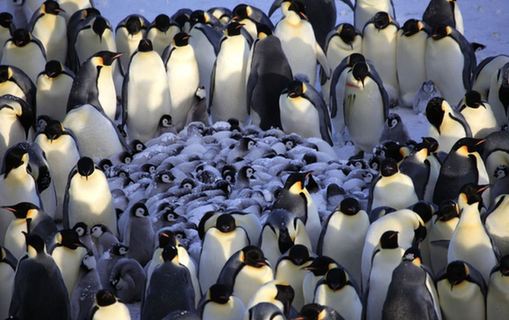 帝王企鹅
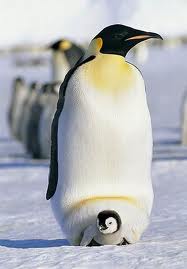 [Speaker Notes: 当恶劣的气候来临，它们会挤在一起防风御寒。]
3. 彼此劝勉
希伯来书 10:25
要彼此劝勉，既知道那日子临近，就更当如此。
虚心受人劝勉
用爱心劝勉人
林前 12:26   若一个肢体受苦，所有的肢体就一同受苦；若一个肢体得荣耀，所有的肢体就一同快乐。
[Speaker Notes: 我们都不喜欢别人教导我们怎样生活。罪的本质是渴望自我作主, 更甚的是违抗神的主权。接受别人的劝勉, 好比让别人介入我们的生活一样。
　　可是, 试想想, 若没有人关心我们怎样生活, 后果会怎样呢? 小孩子需要经年累月的教导才能成长。若小孩子在成长过程中缺乏别人的劝勉, 必定会受到各种的伤害。
　　成年人也同样需要别人的教导, 因为我们都有各自的盲点, 所以我们都需要别人帮助来了解自己的问题。事实就是, 在人生中, 我们无人能逃得过撒但所设的网罗, 若关心我们的人能提醒我们, 那实在是件美事。即使我们真的跌倒了, 也会有人从旁伸出援手, 对我们愚蠢的行为提出劝勉, 那何尝不是美事呢? 
　　彼此劝勉并不容易, 因为我们的本性会令我们避免与人发生冲突。我们不希望惹怒别人, 所以即使看见别人出错, 也会保持缄默 —— 起码对当事人绝口不提。
　　然而, 真关心别人的人, 会用爱心劝勉人。当神的道充满了我们的生活和心灵, 我们便会乐意用各样的智慧劝导人。我们对身边的人是否有足够的关心, 以致我们乐于互相劝勉呢?]
回顾  (Review)
基督的身子—— 教会 
肢体的差异——恩典
差异中合一
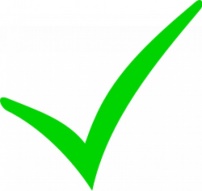 相互攀比
指手画脚
评头论足
彼此相爱
彼此相顾
彼此劝勉
你们就是基督的身体
林前 12:27  你们就是基督的身子，并且各自作肢体。
身旁的弟兄姐妹
异国的传道人
细胞小组
姐妹教会
不同的教派